高斯計
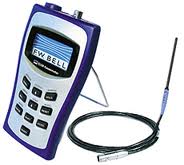 測量原理
高斯計是根據霍爾效應原理製成的測量磁場強度的儀器，它由霍爾探針和測量儀表構成。
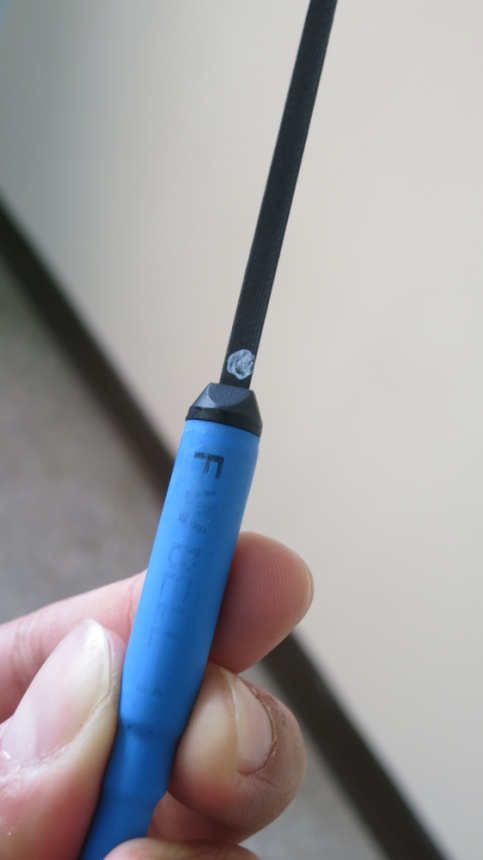 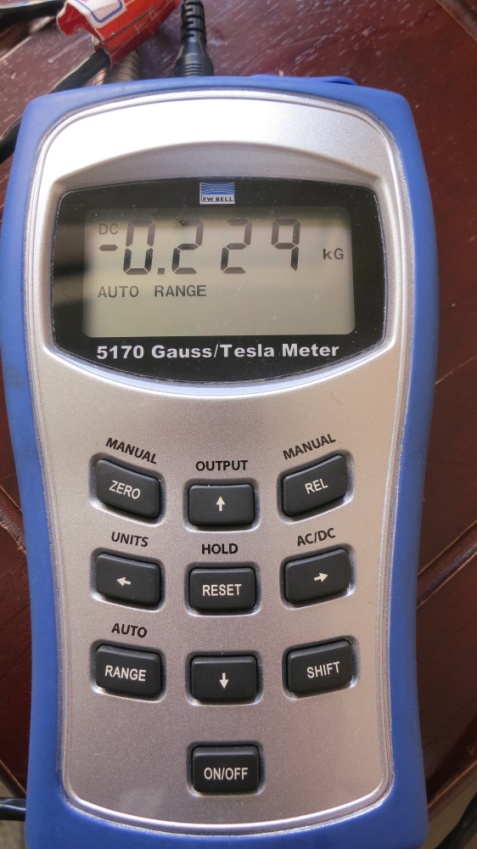 霍爾探針
測量儀表
霍爾探針在磁場BZ中因霍爾效應而產生霍爾電壓VH，測出霍爾電壓後，根據霍爾電壓公式和已知的霍爾係數可確定磁場強度強度的大小。
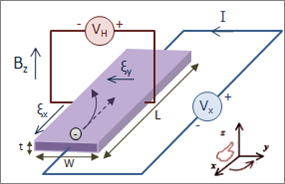 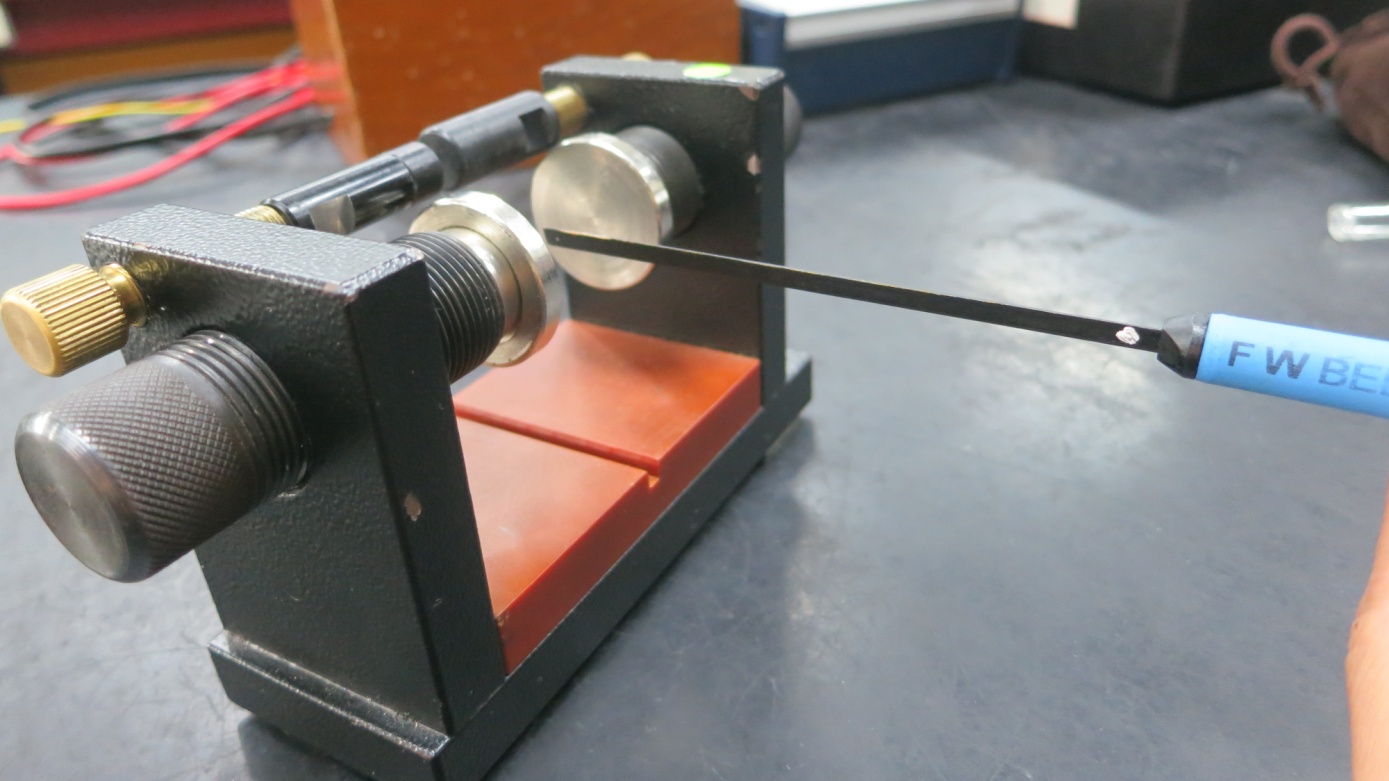 霍爾效應公式推導
高斯計使用設定與程序
高斯計各按鈕名稱與功能
歸零ZERO
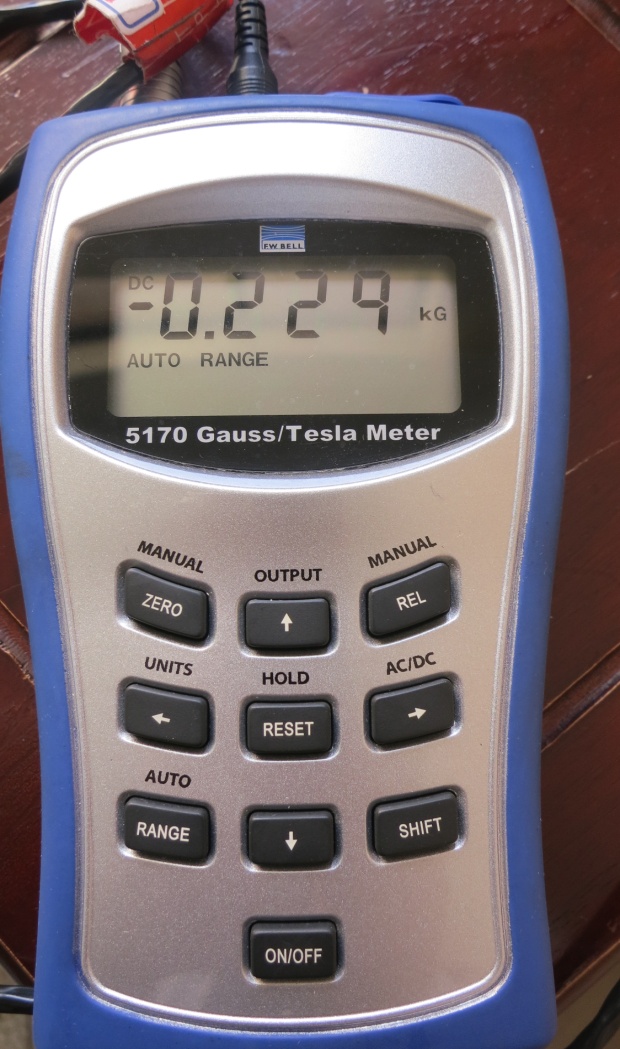 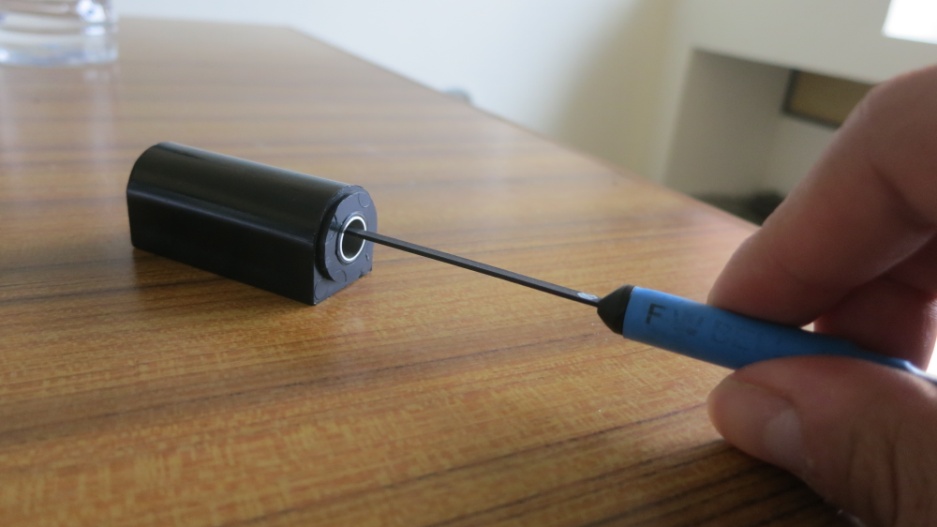 範圍設定RANGE
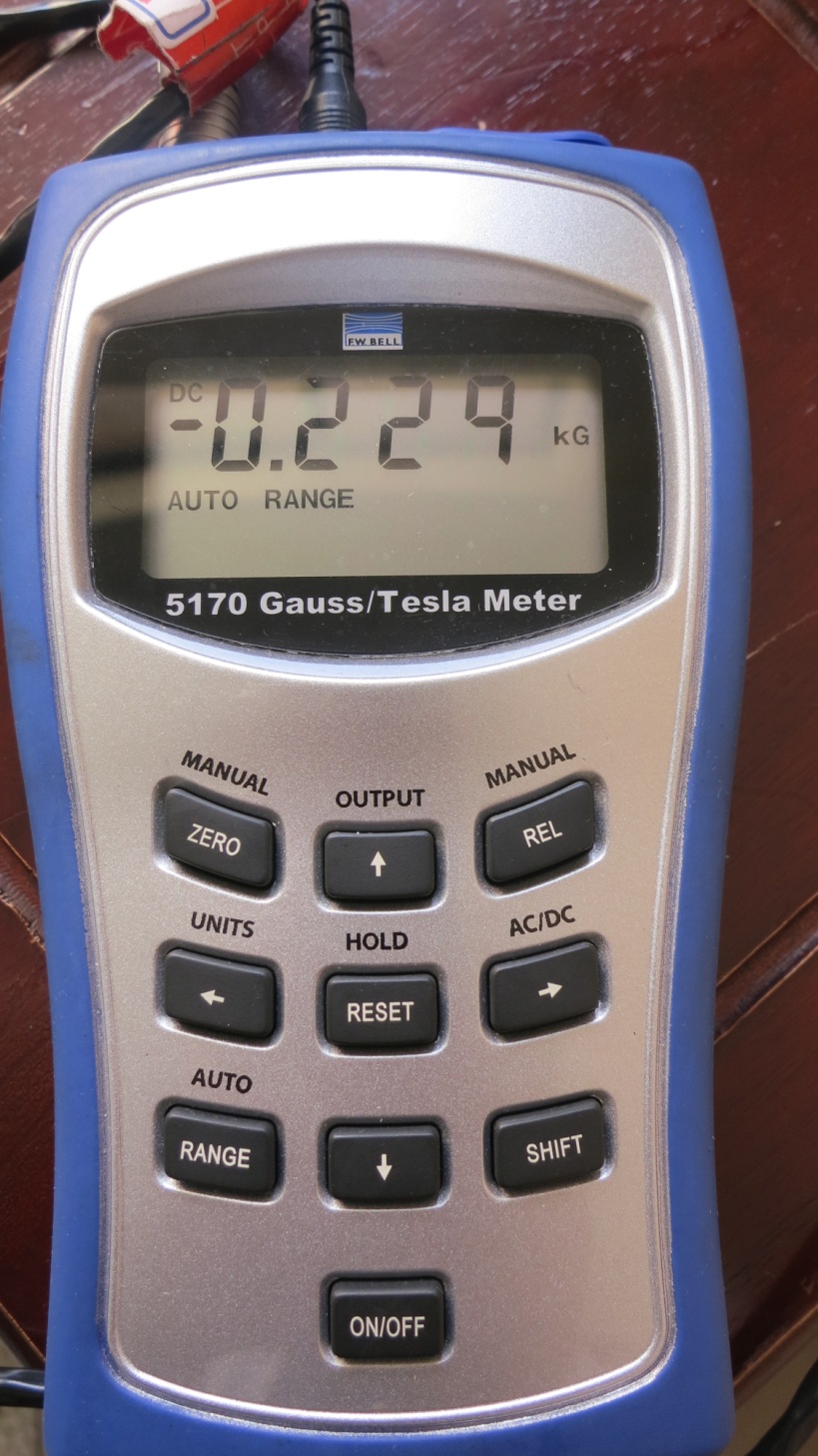 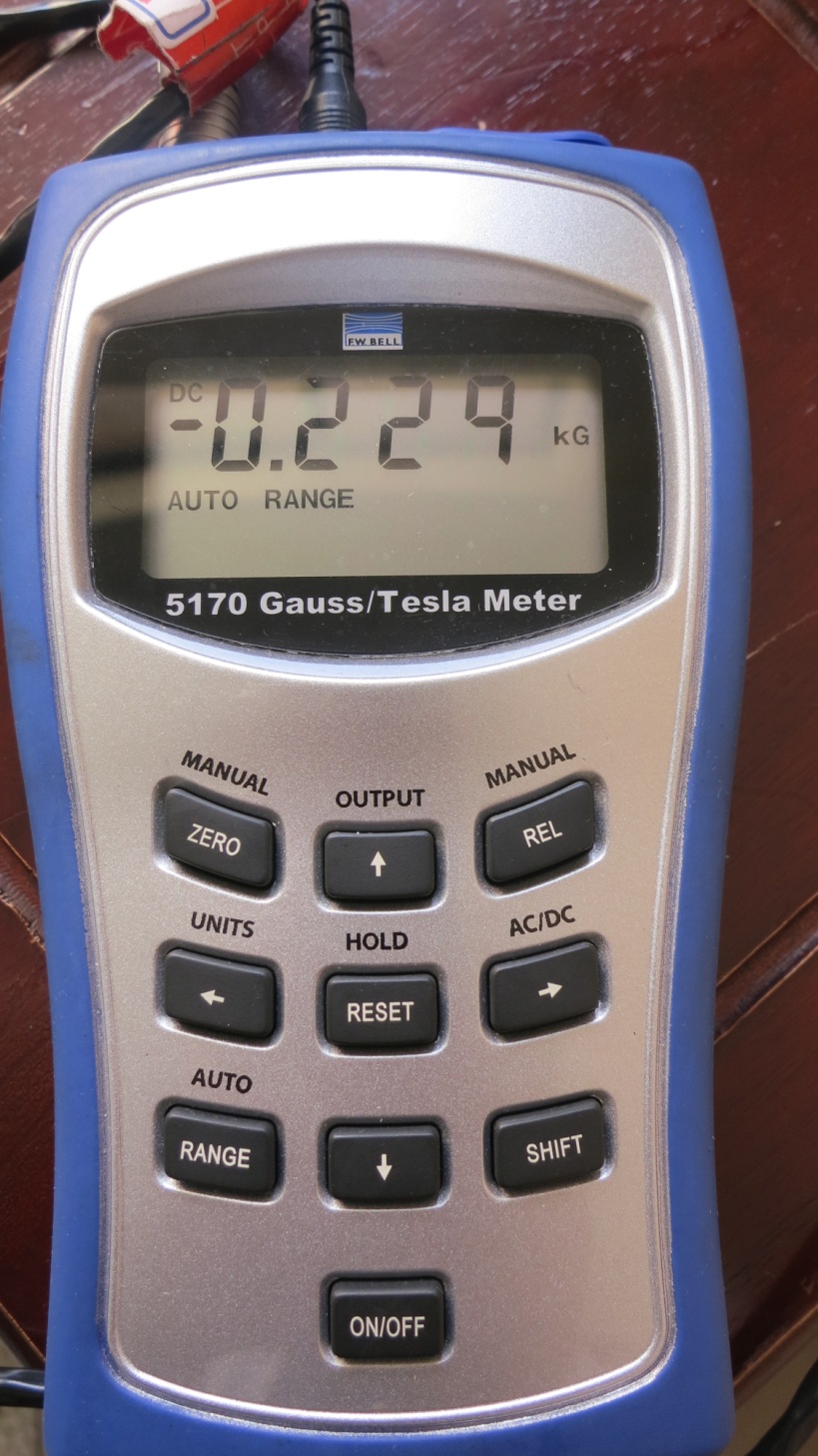 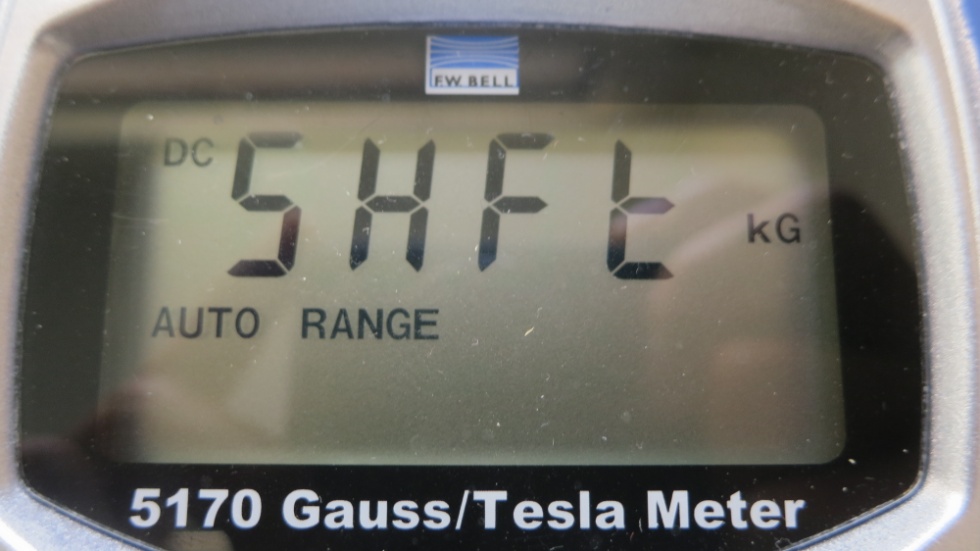 單位設定UNITS
選定後按SHIFT鍵完成設定
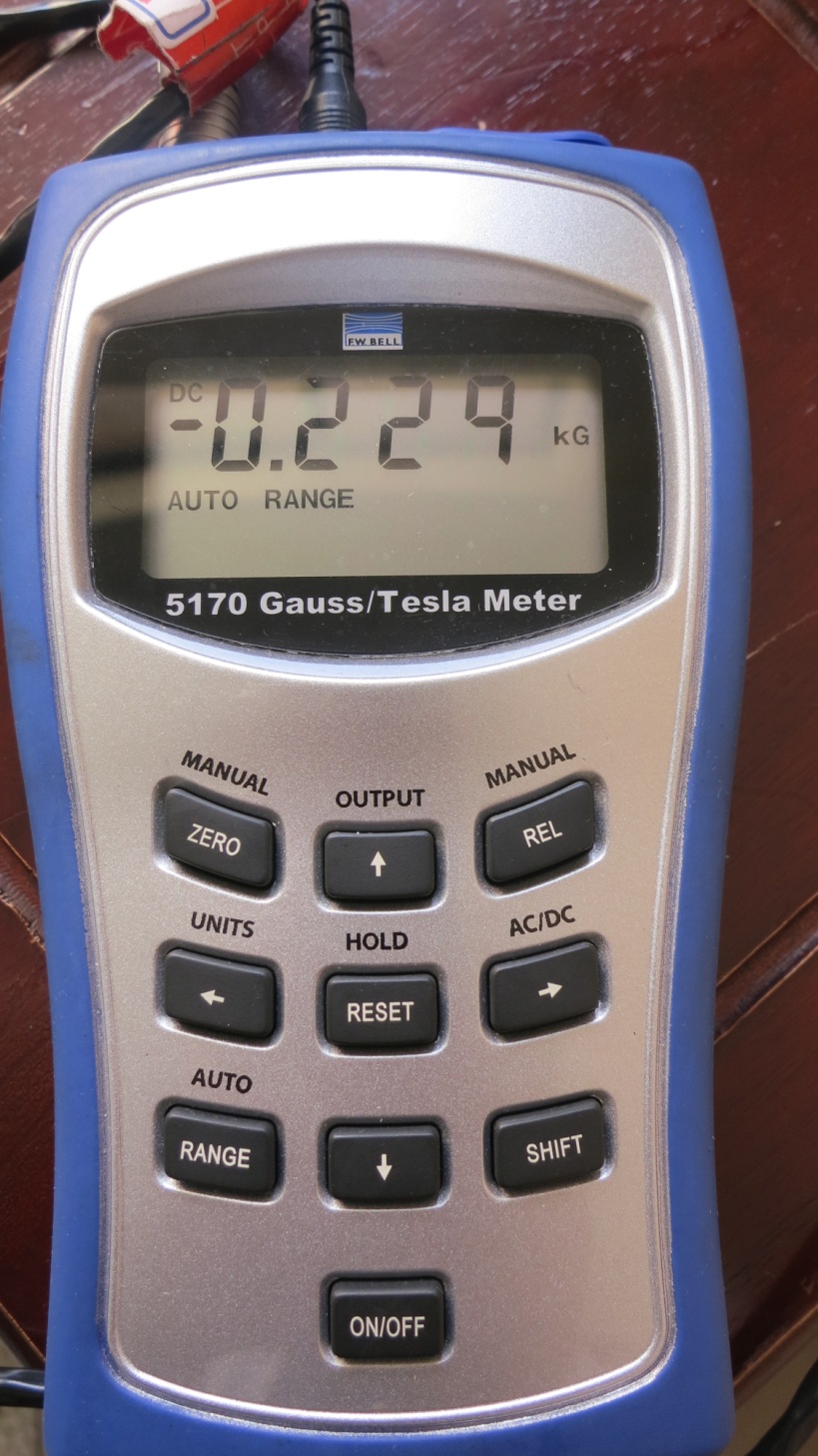 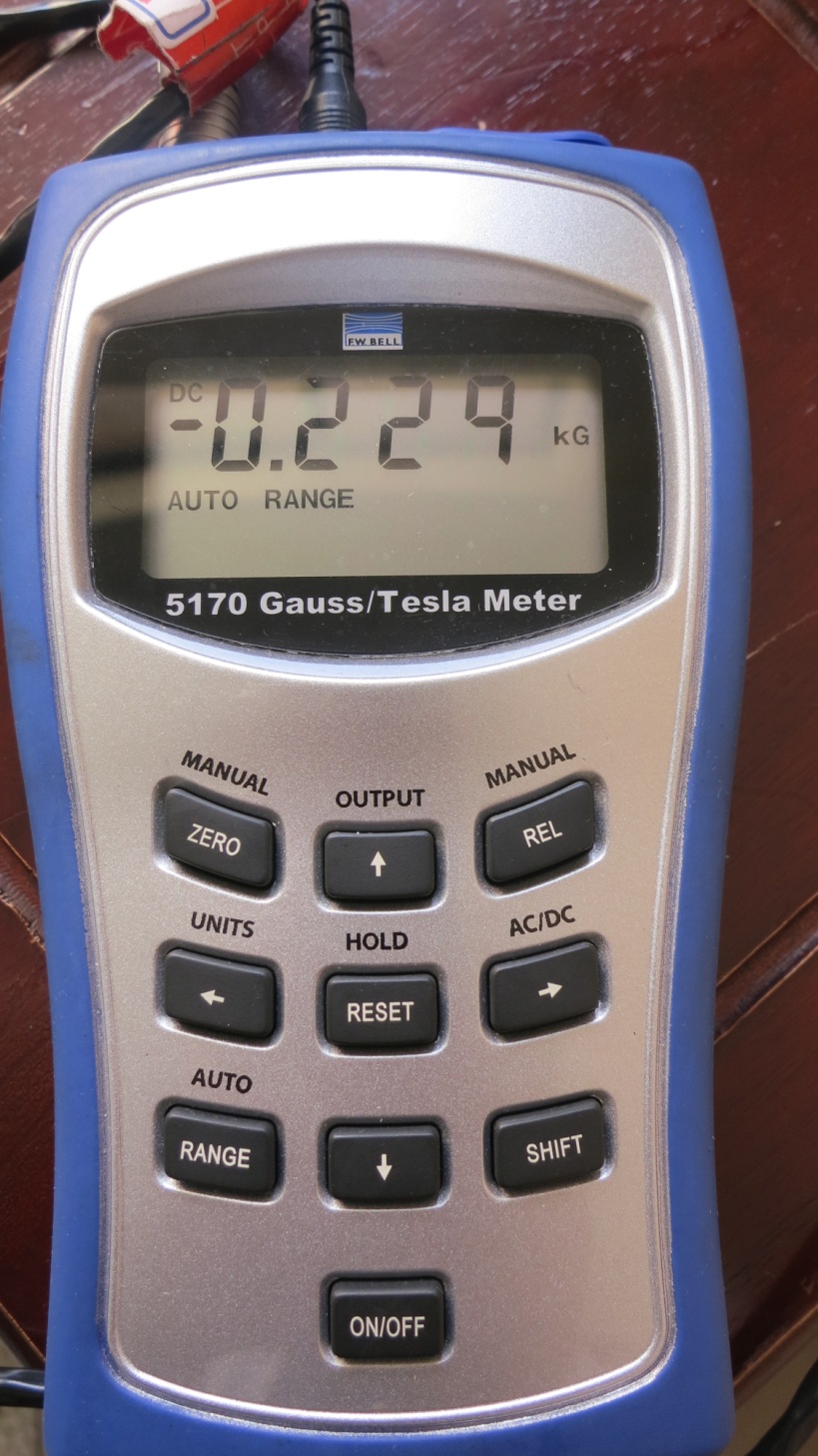 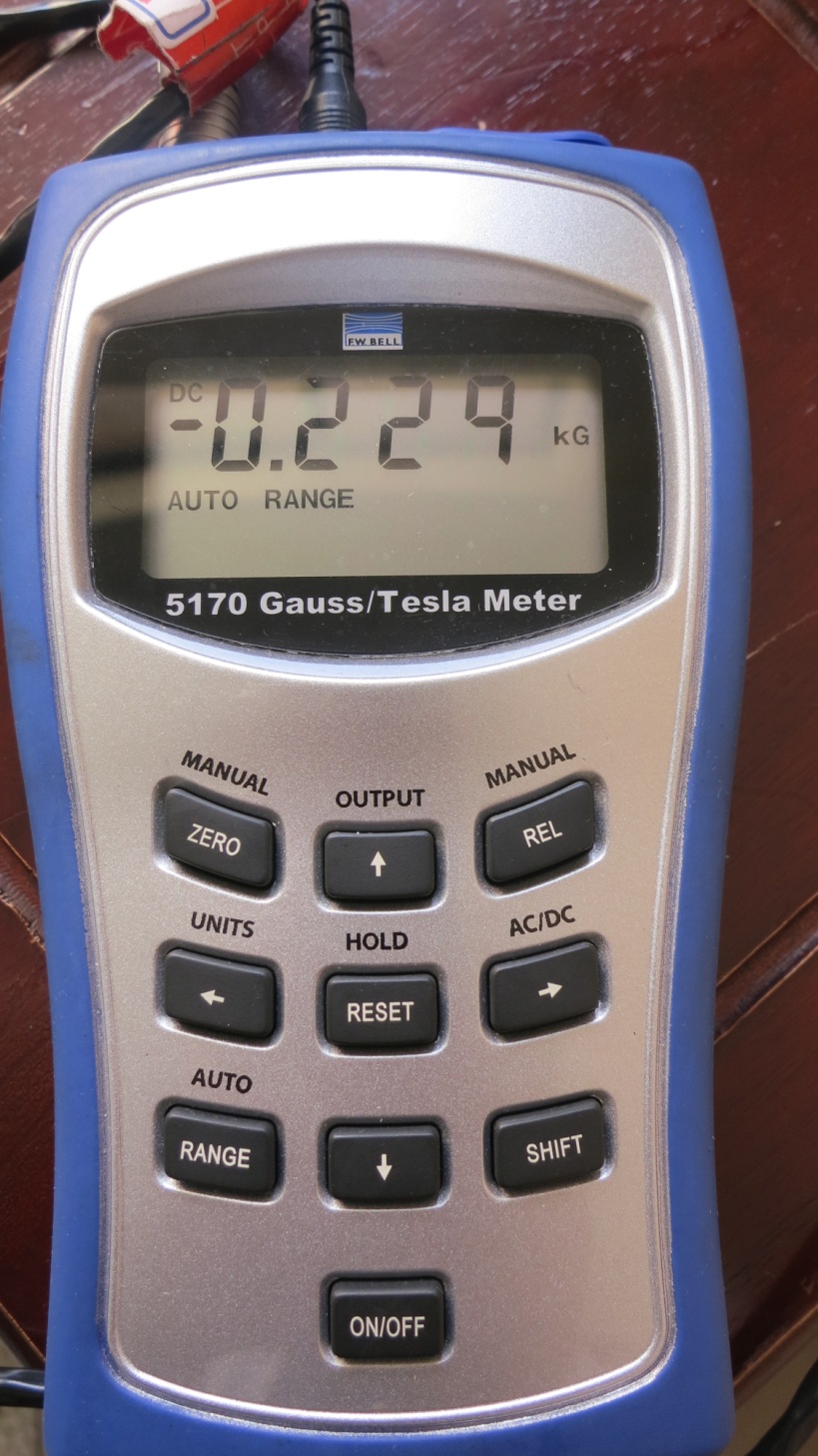 交直流切換AC/DC
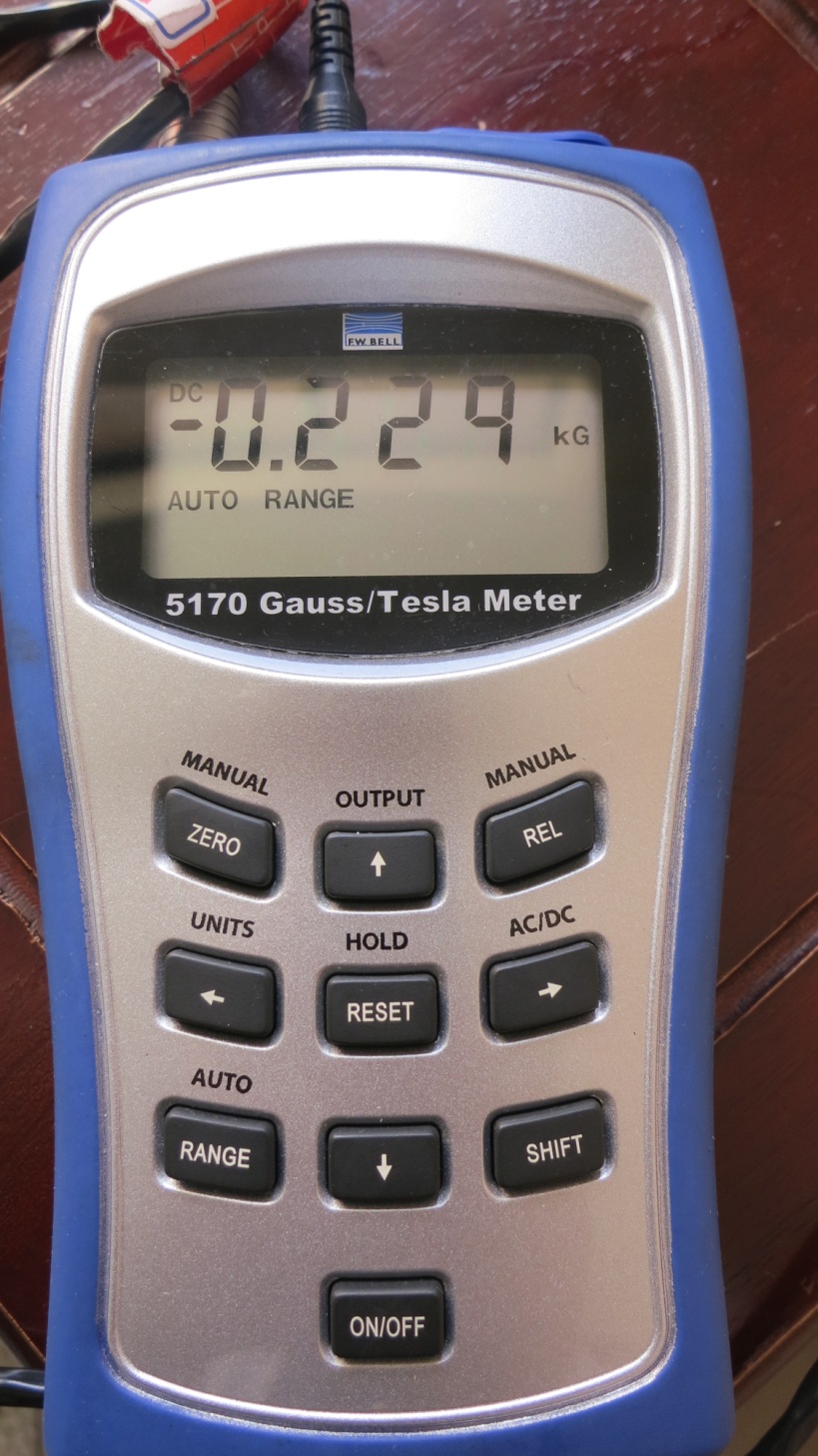 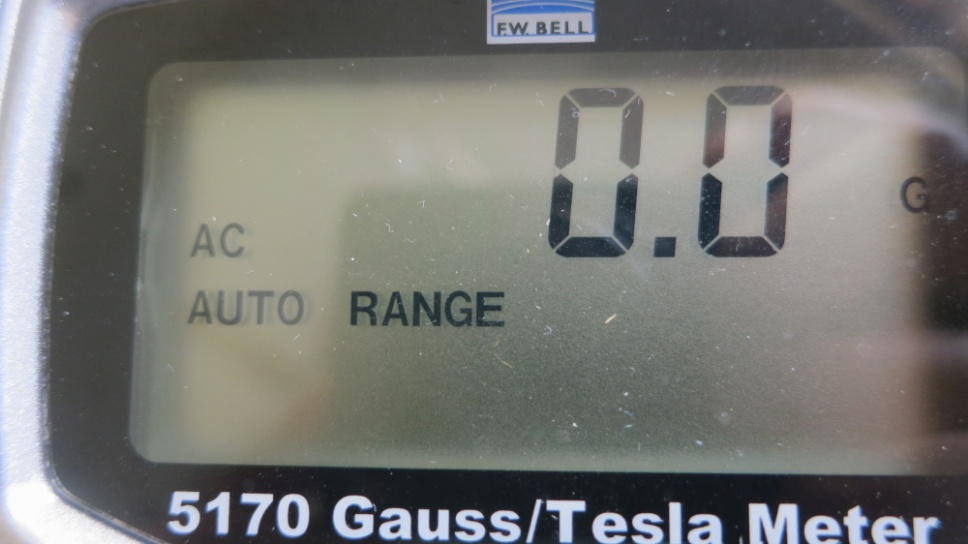 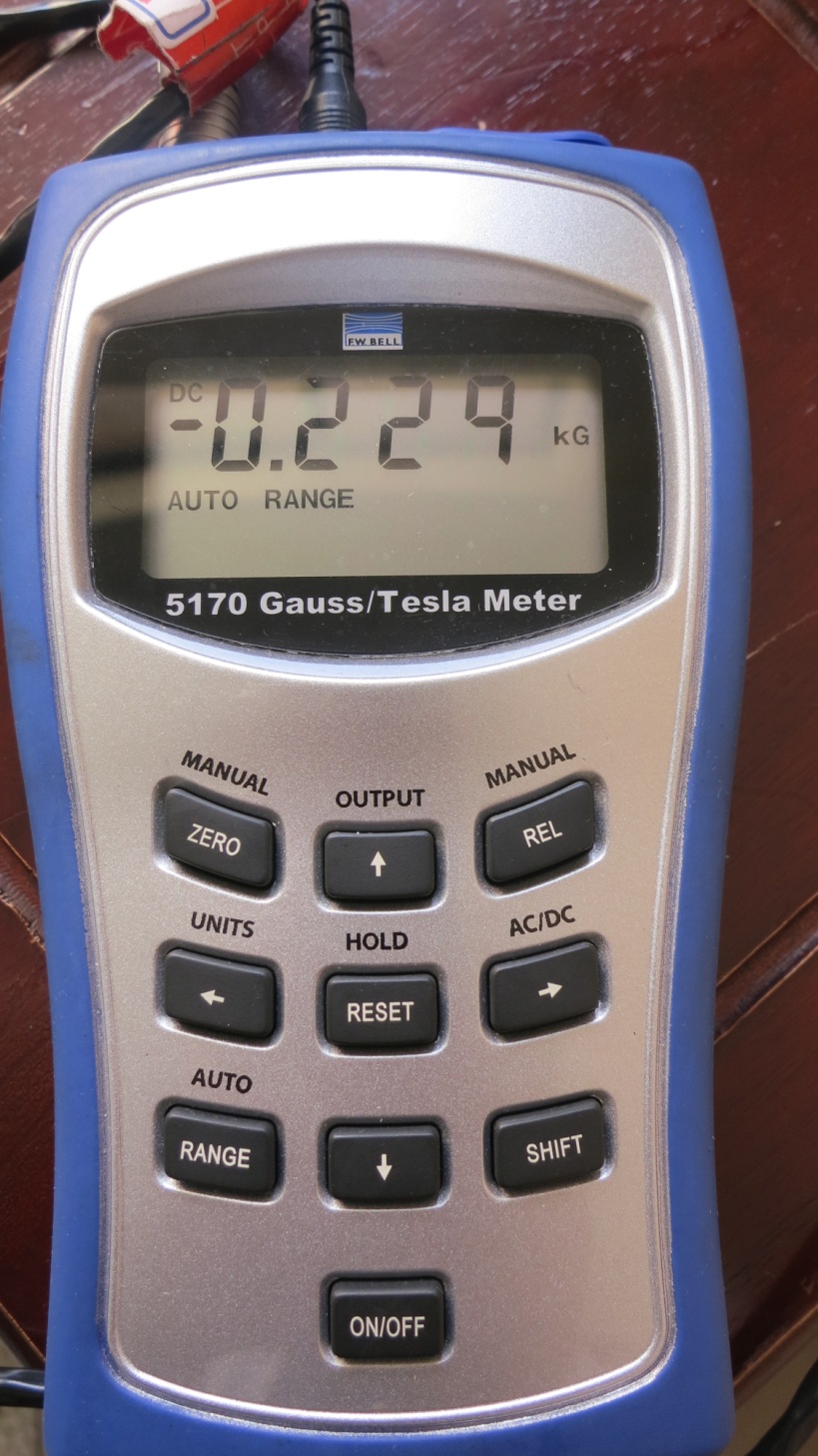 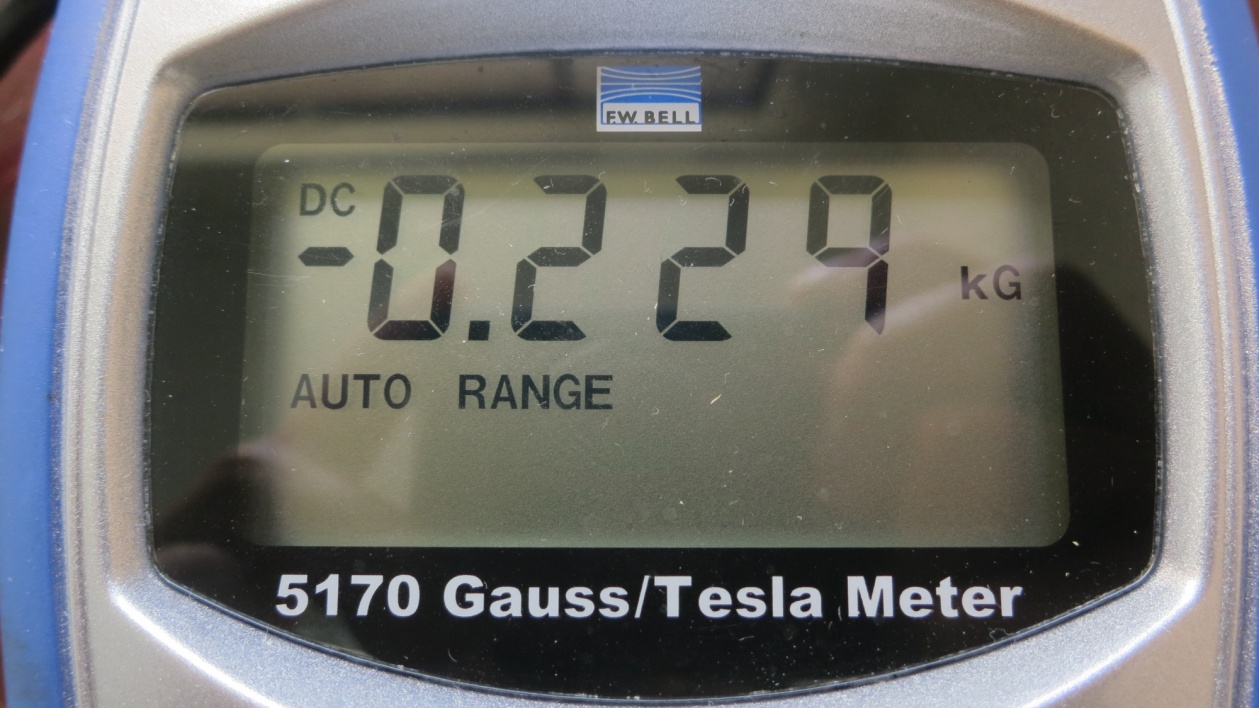 開關ON/OFF
開機前必須先接上探針否則螢幕上出現Err
接上探針後
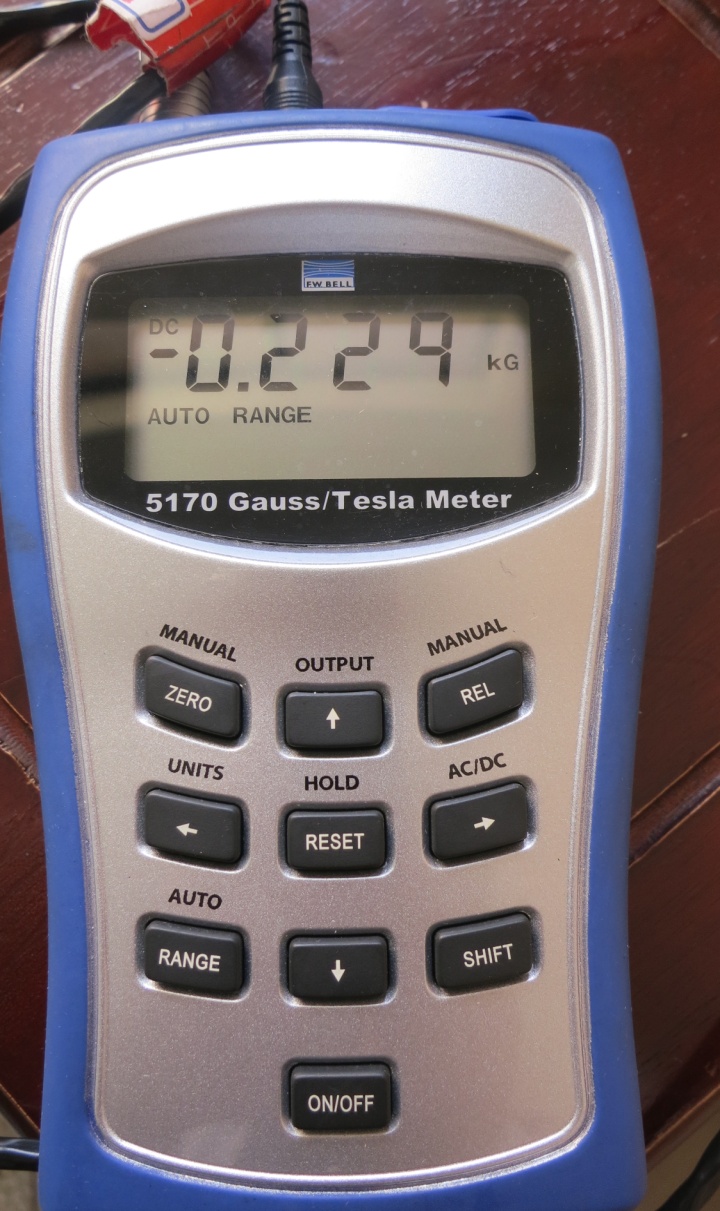 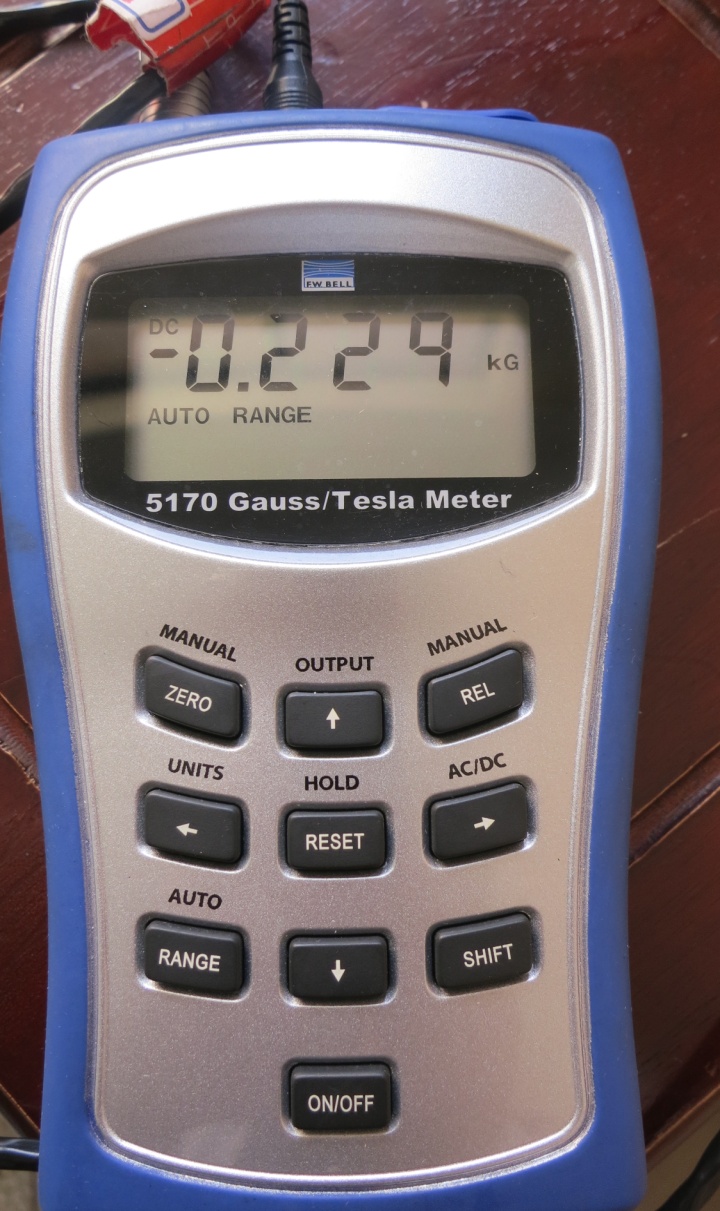 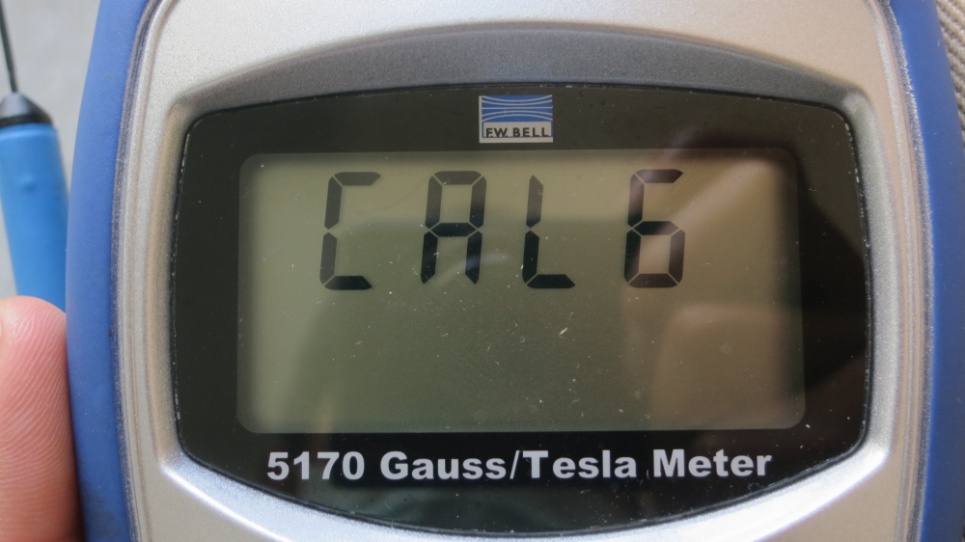 休眠模式SLEEP MODE
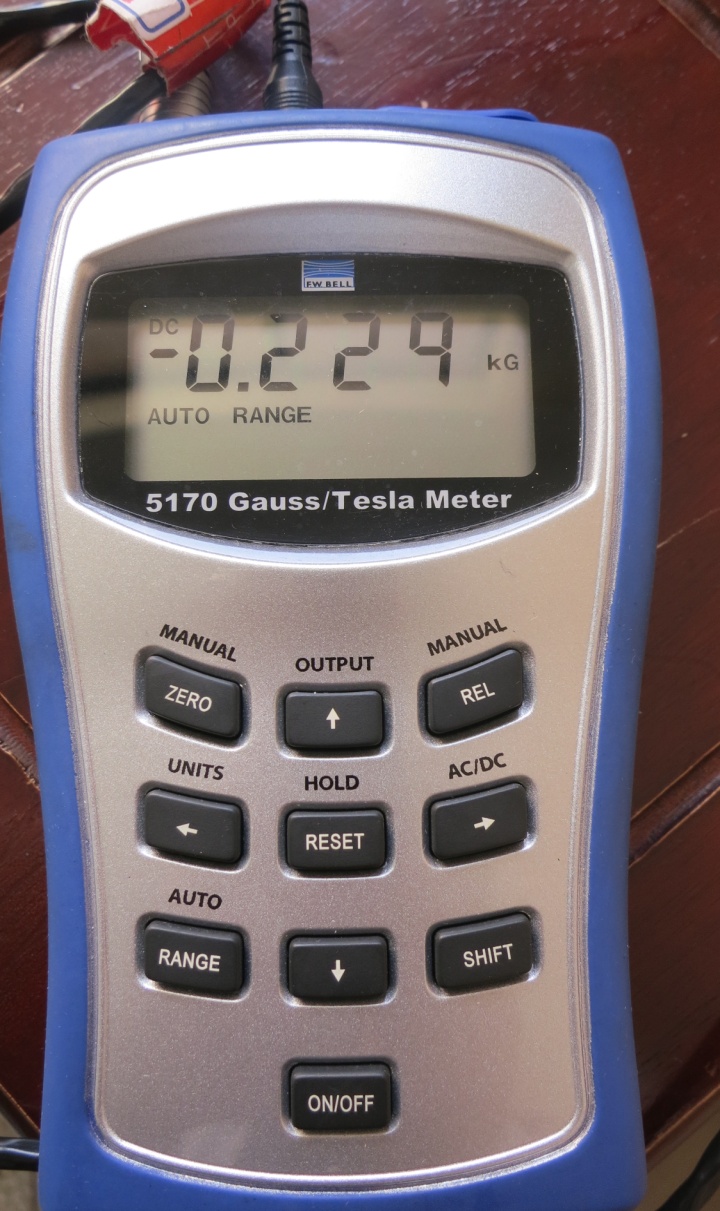 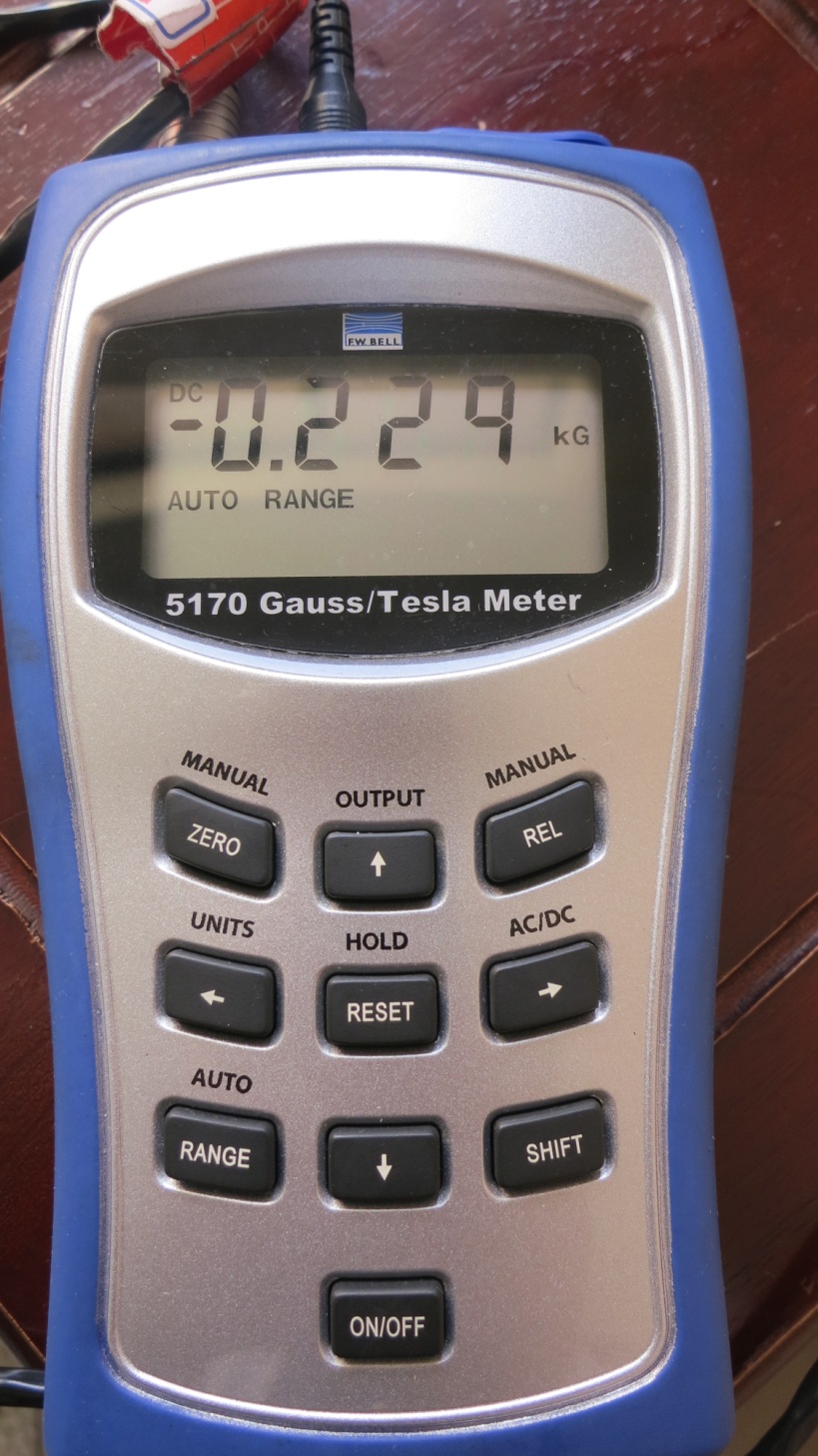 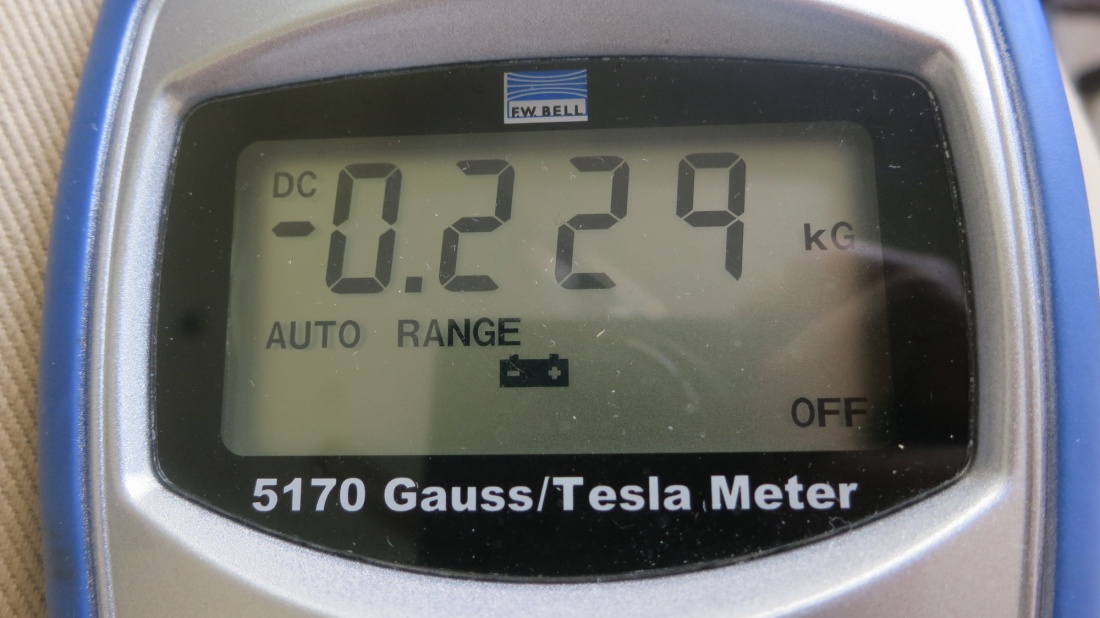 ＊更改設定則重覆上述動作即可
數值擷取HOLD
選定後按SHIFT鍵+RESET鍵完成設定
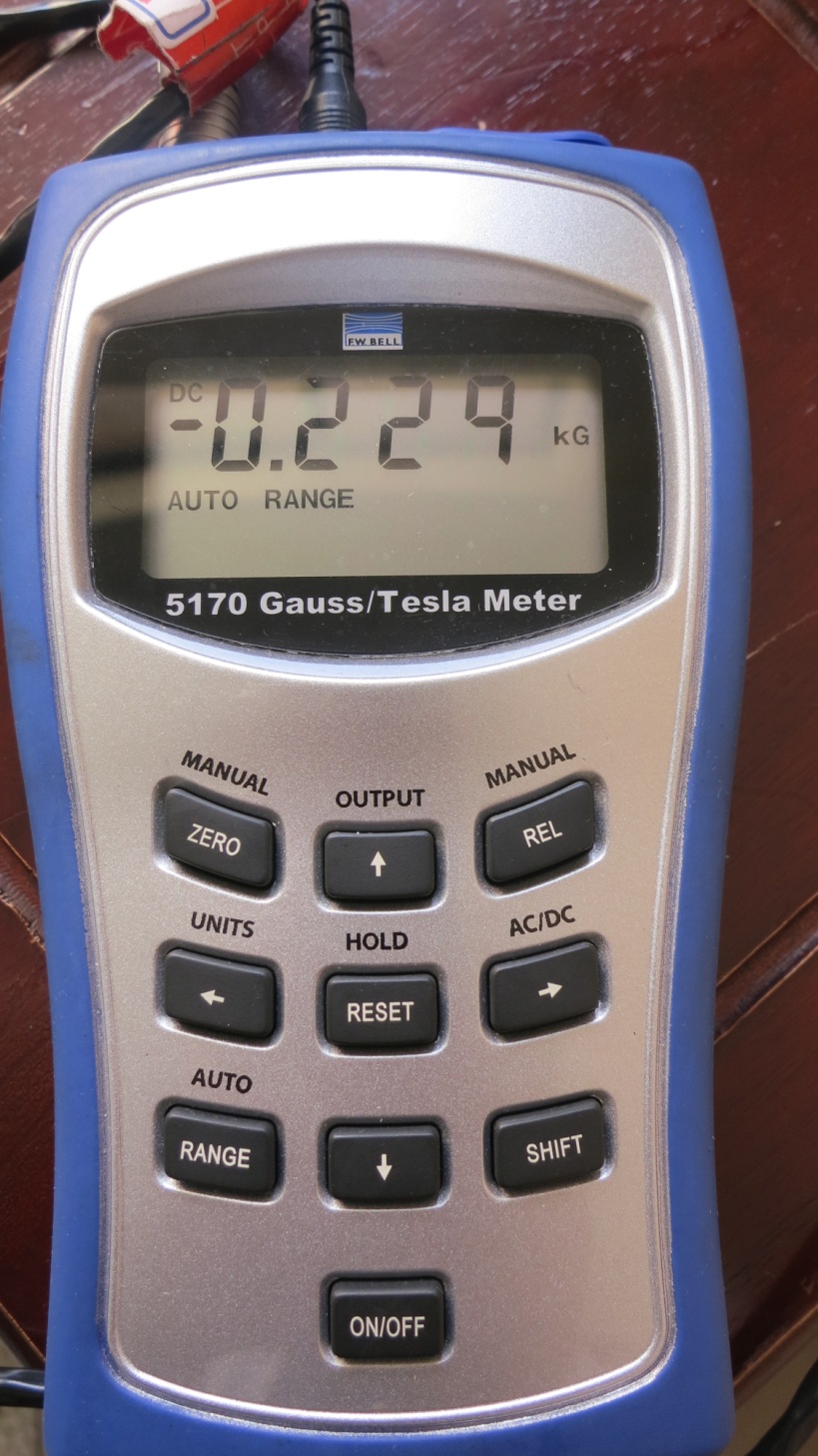 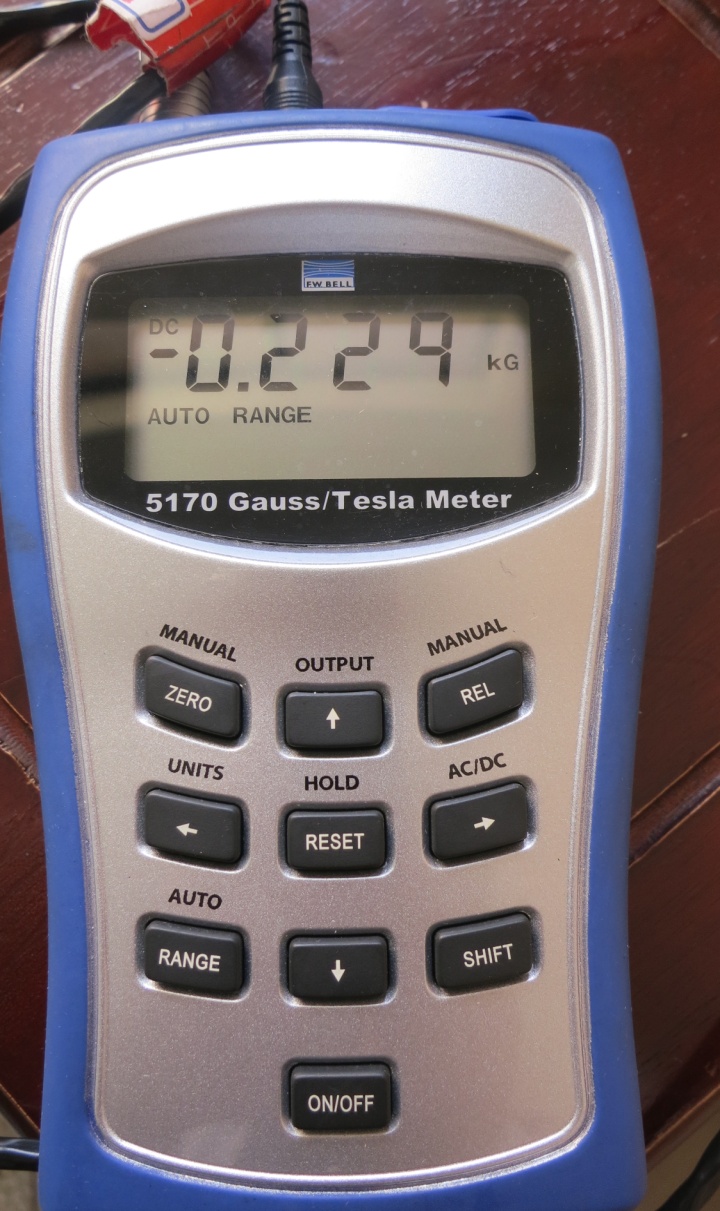 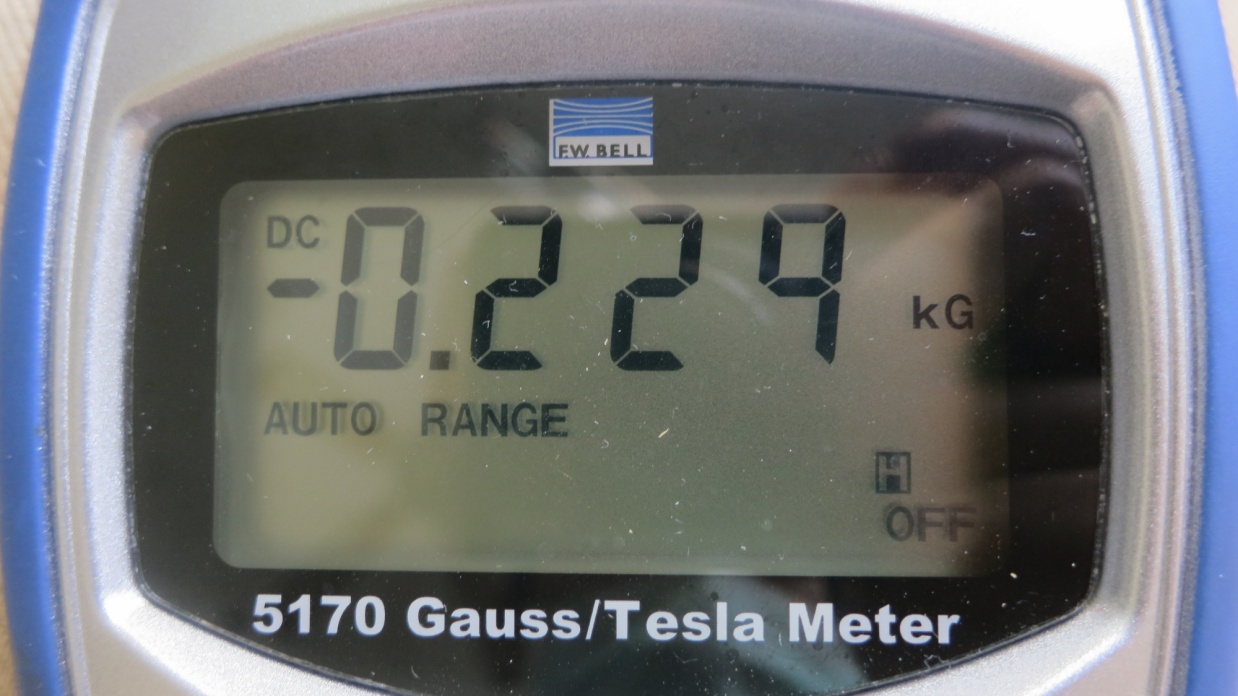 ＊取消設定
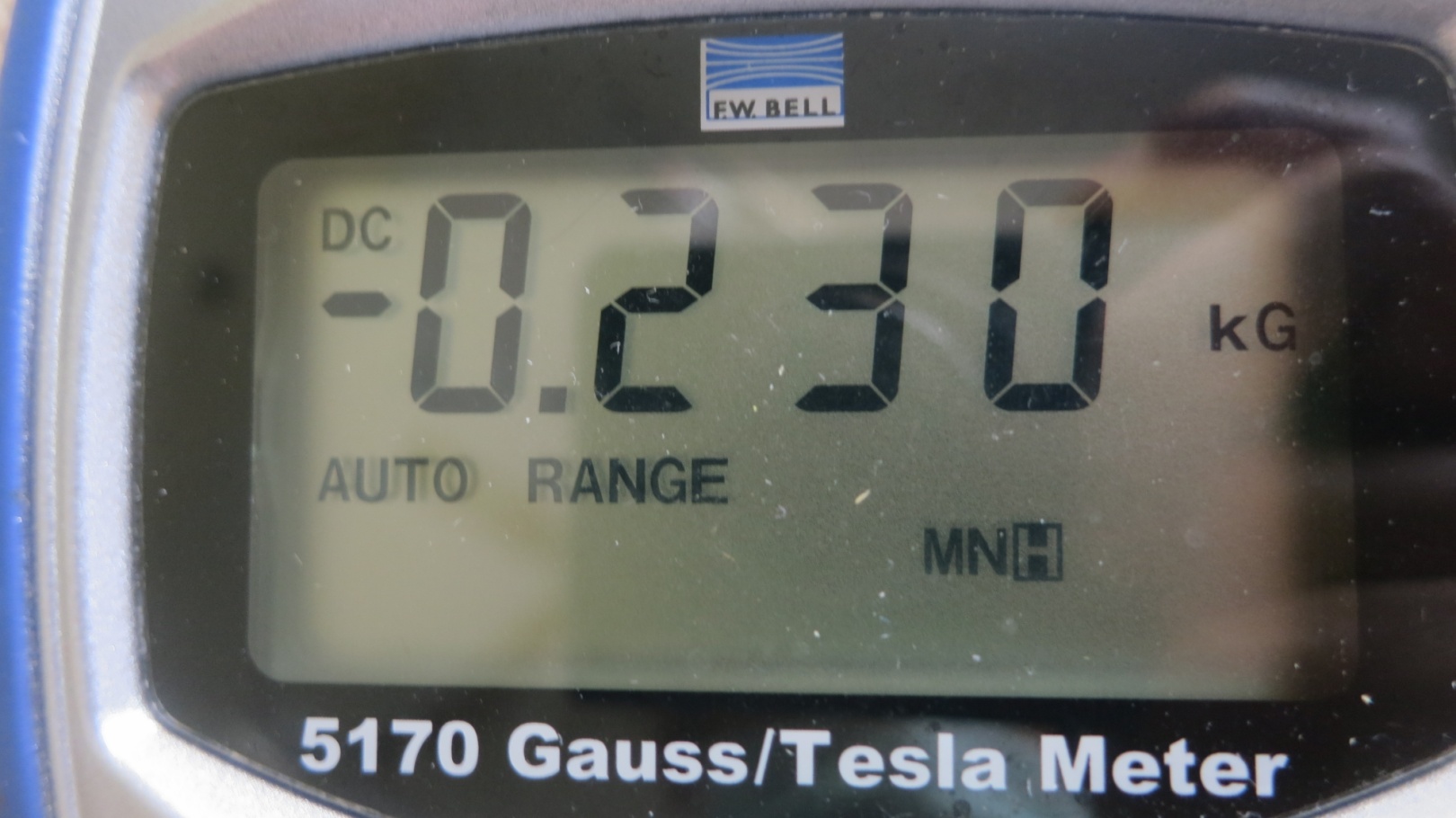 ＊選擇最小值
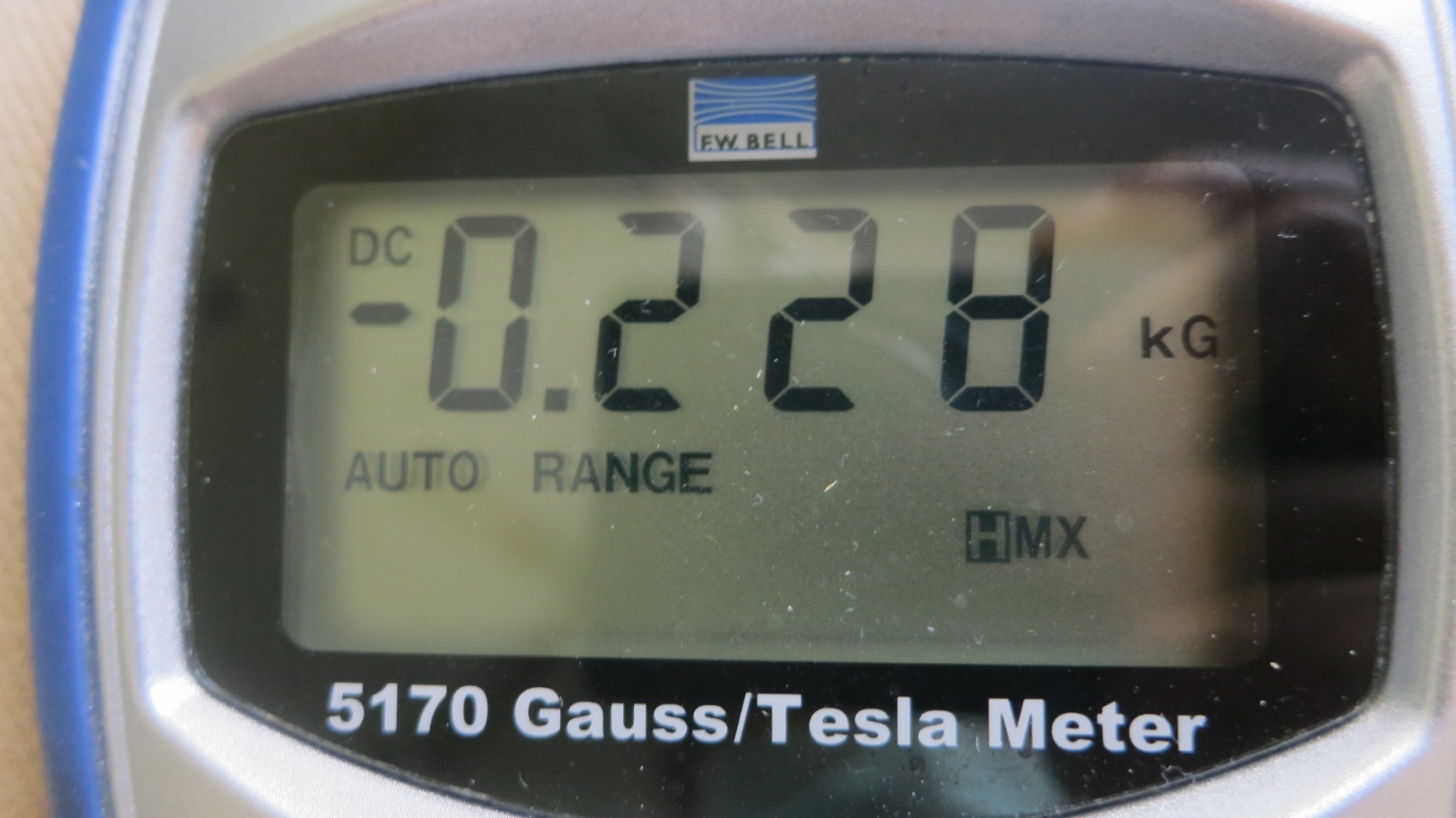 ＊選擇最大值
注意事項
探針為橫式探針，使用時須平貼於待測物

                                      *F.W BELL字樣要與白   
                                        點同方向                                  


  ＊若測得數據為+值則該磁鐵面為S極；若為-值則反之
探針安裝與拆卸方向注意接頭上△標示







探針與高斯計本體為易碎及高價設備，請務必小心使用，並嚴禁探針直接接觸超過60V直流電壓及30V交流電壓。損壞即照價賠償!
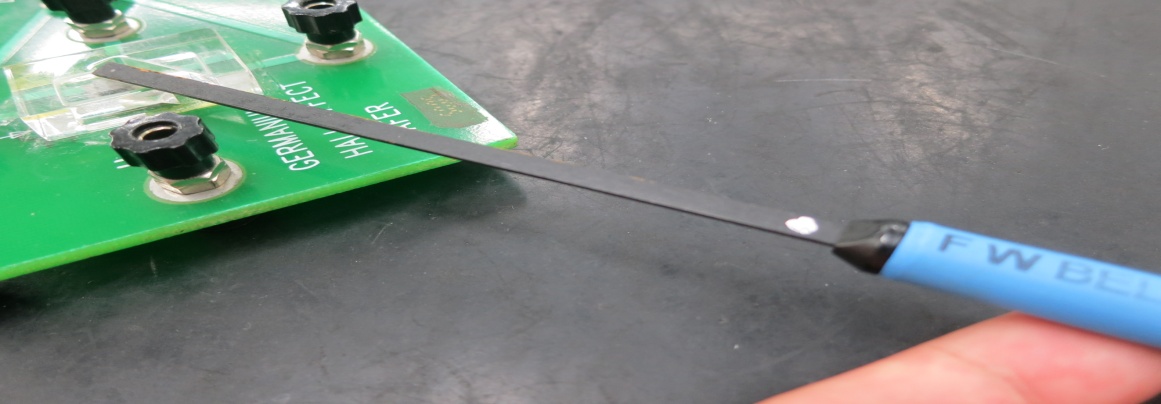 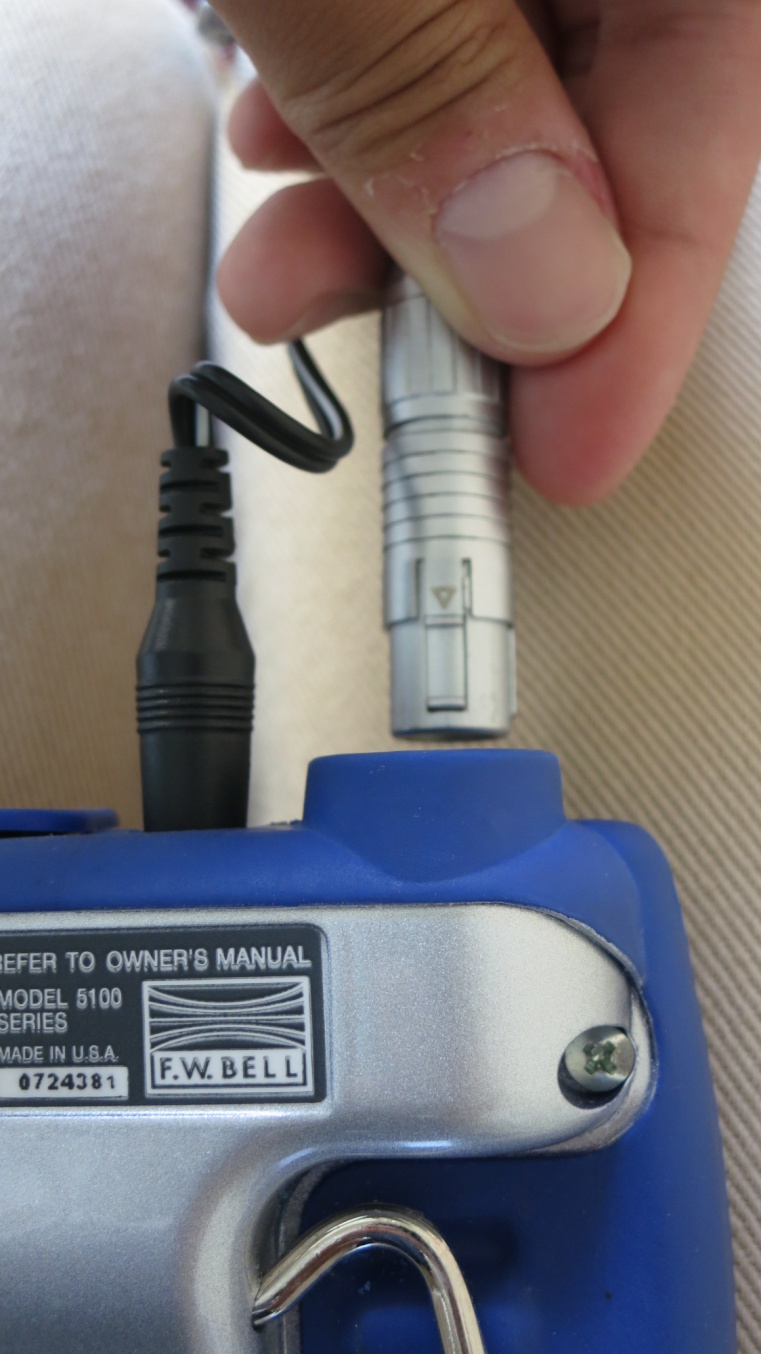 高斯計背面